Restoration Architecture
Specializing in Redesign and Restoration


Student Name
How Restoration Is Unique
We focus on ways to add value to your property
Our goal is to create a pleasant and functional space
We offer a unique cost-controlling process
Member of American Institute of Architects
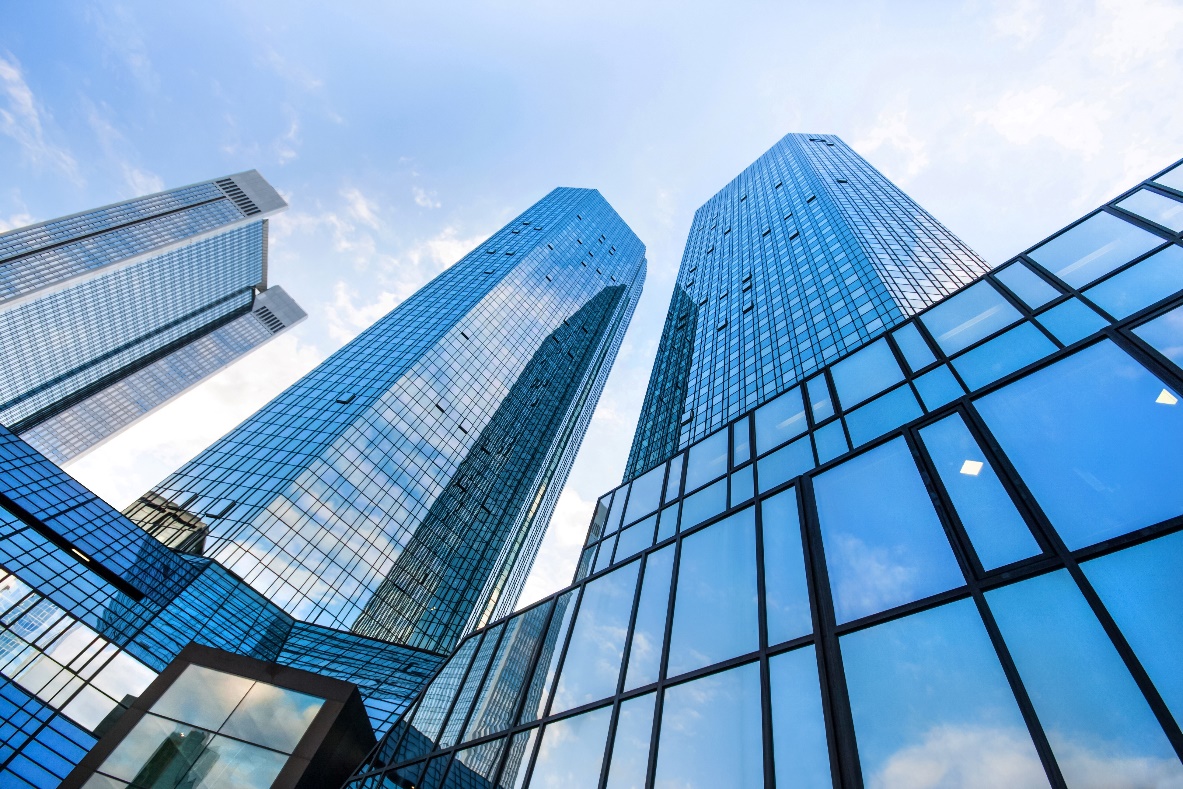 We are proud to belong to the AIA. All of our architects have 8–10 years of experience. Our Cost Control™ design process is recognized as a sound method for adhering to budgets and promoting client satisfaction.
Planning Services